Digital Signal Processing
Dr. Michael Nasief
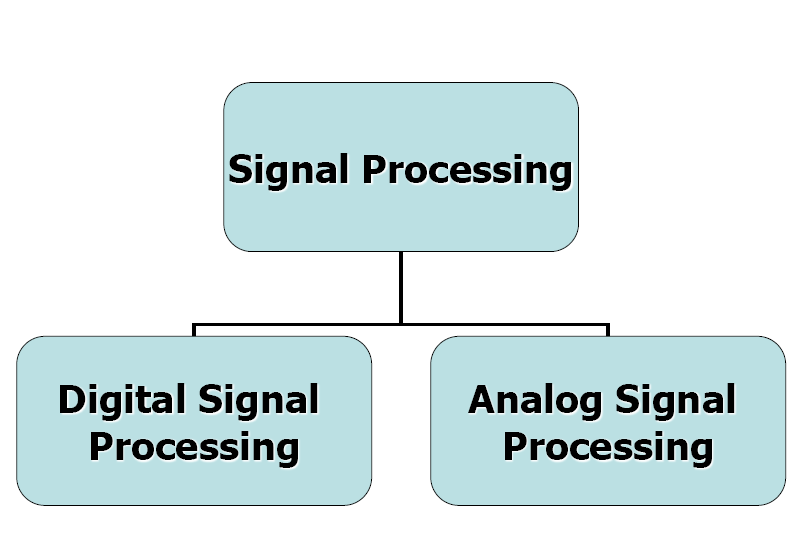 What is Digital Signal Processing?
Digital: operating by the use of discrete signals to represent data in the form of numbers
Signal: a parameter (electrical quantity or effect) that can be varied in such a way as to convey information
Processing: a series operations performed according to programmed instructions
The Breadth and Depth of DSP
Digital Signal Processing is one of the most powerful technologies that will shape science and engineering in the twenty-first century. Revolutionary changes have already been made in a broad range of fields
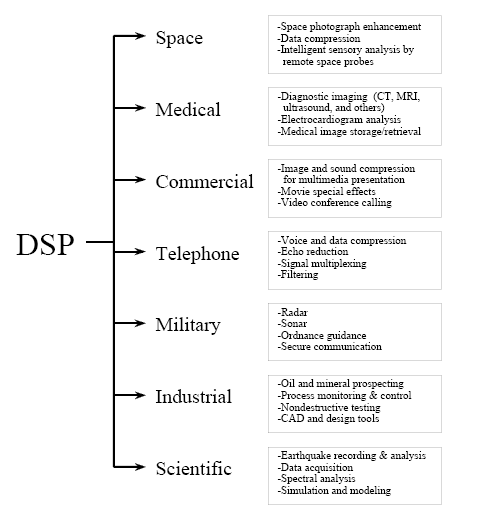 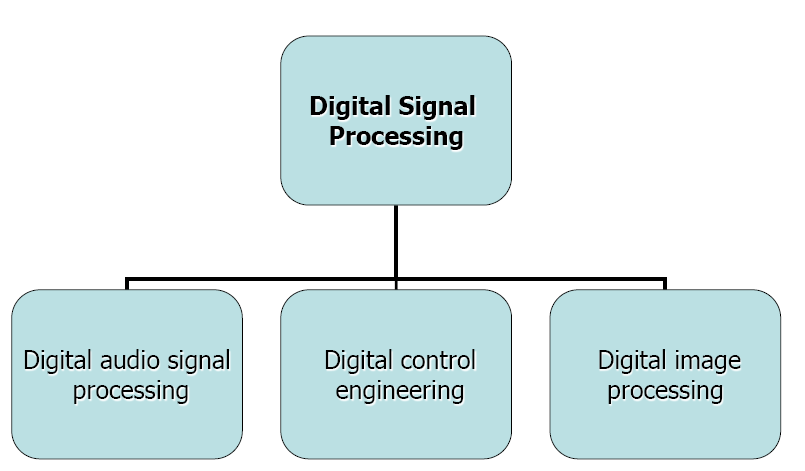 Note
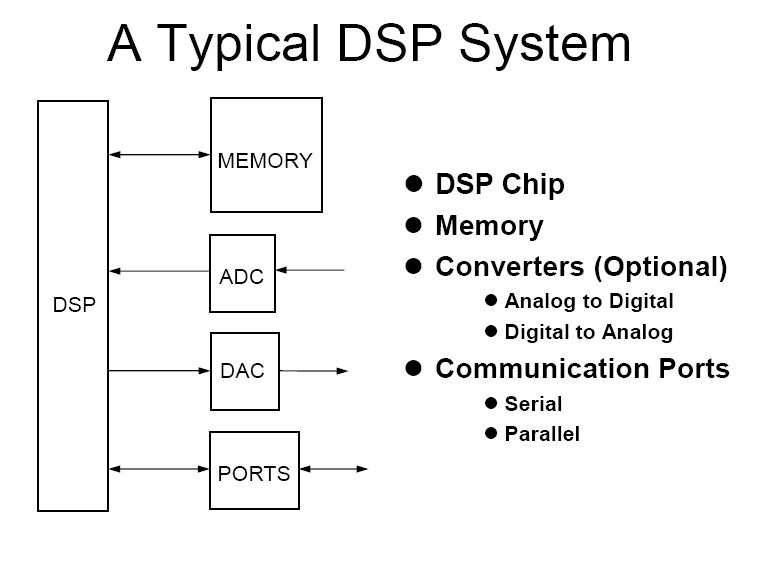 Teaching Methods for DSP
Simple Lecture  Only
Integrated Lecture and laboratory.
Computer based explanation.
DSP
Lec
Sec.
Theory.
Practical.
Problems.
Theory
Foundations.
Discrete Signals.
Periodicity.
Fundamentals.
Convolution.
DFT.
FFT.
Z Transform.
Filter Design.
Applications.
Audio Processing.
Image Processing.
References
J.G. Proakis and D.G. Manolakis, Digital Signal Processing 3rd edition, Prentice-Hall.
Schaum's Outline of Theory and Problems of Digital Signal Processing Monson H. Hayes
 R.G Lyons, Understanding Digital Signal processing, 2nd edition, Prentice-Hall.
The Scientist and Engineer's Guide to Digital Signal Processing, W. Smith
Practical
Matlab Functions.
Data acquisition card and LabView.
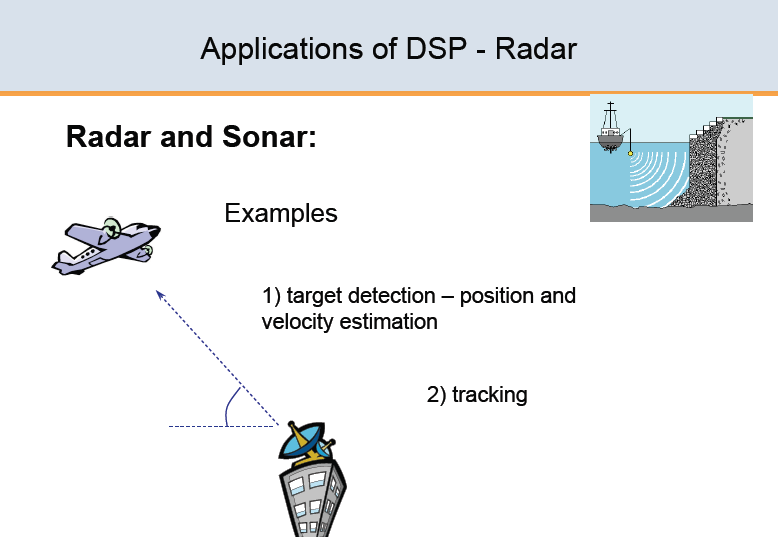 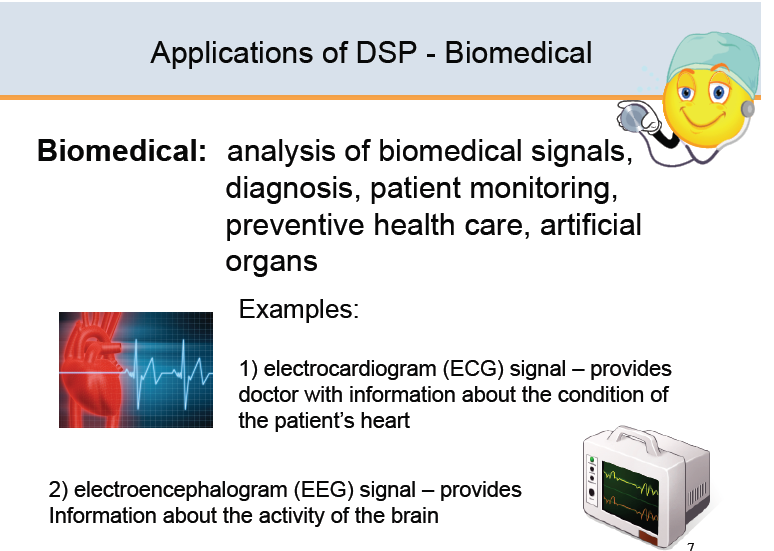 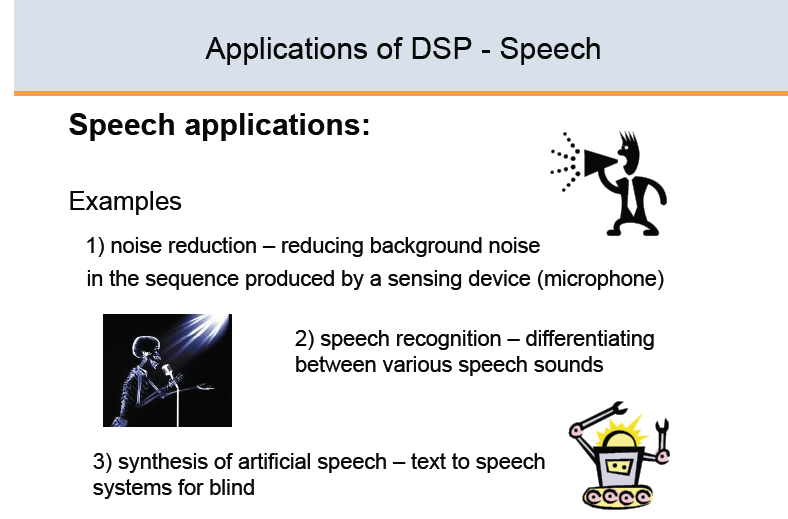 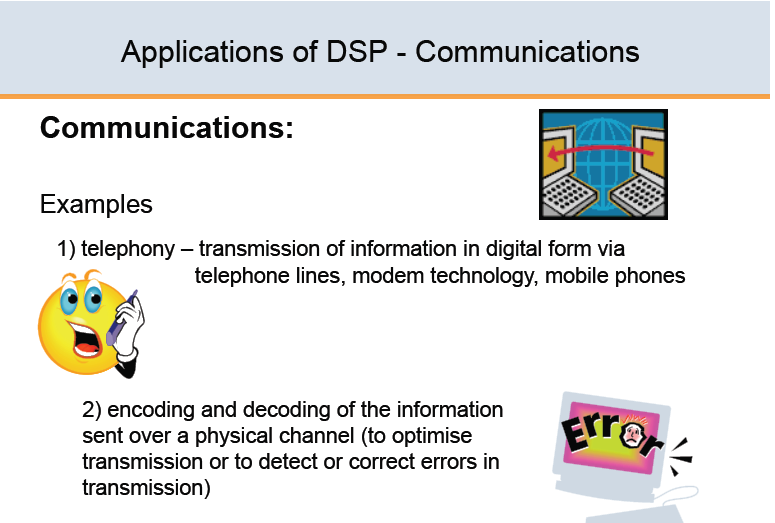 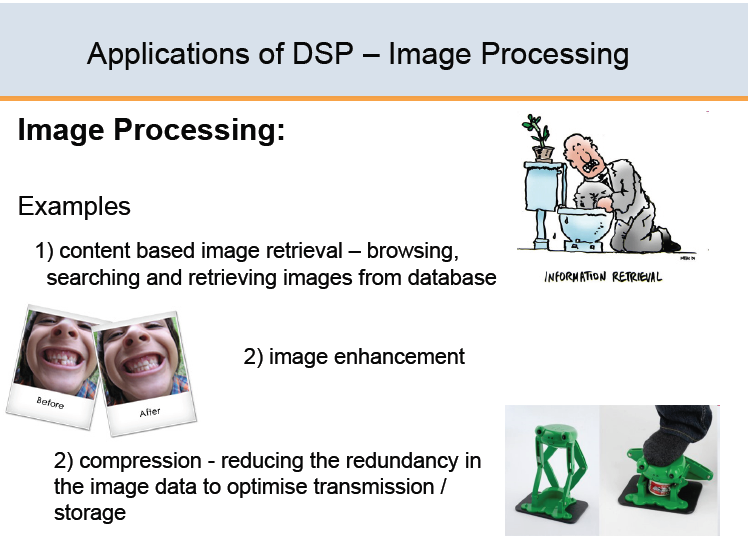 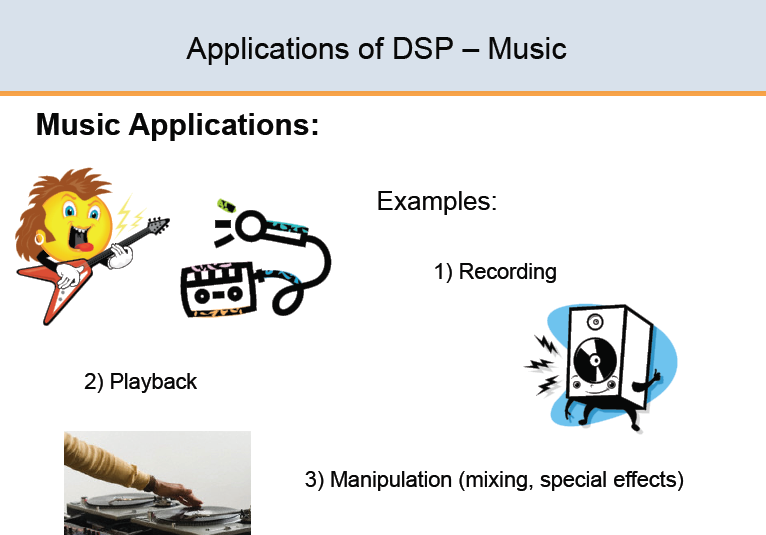 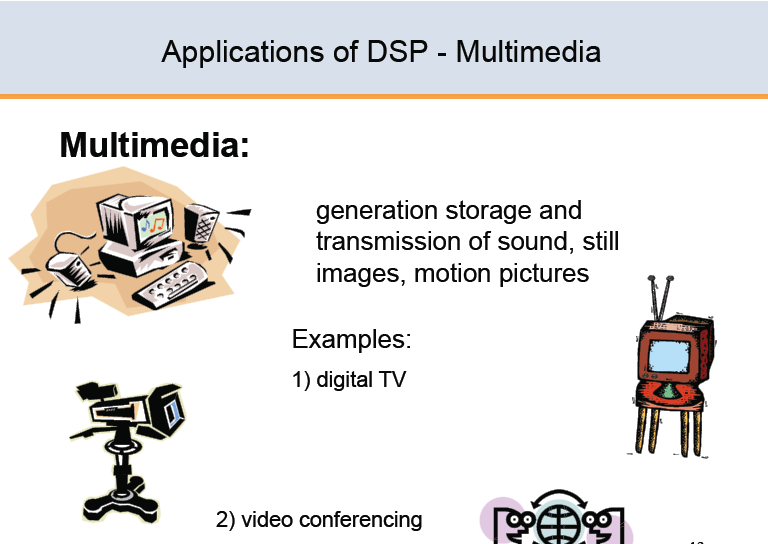 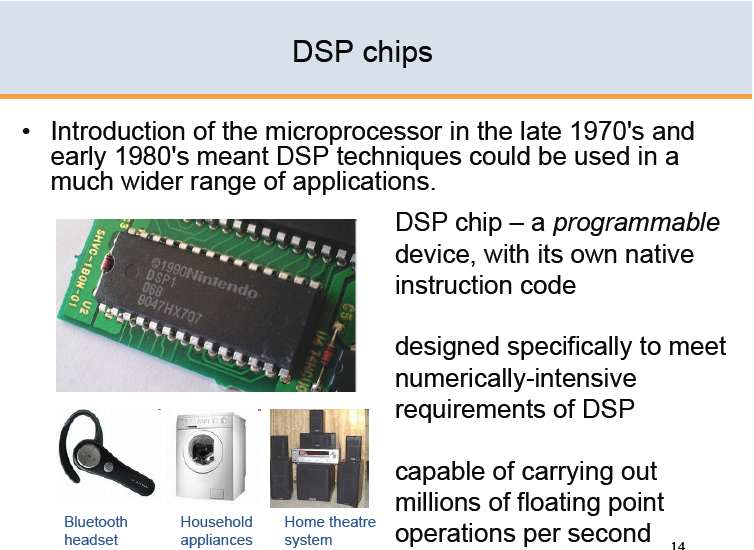 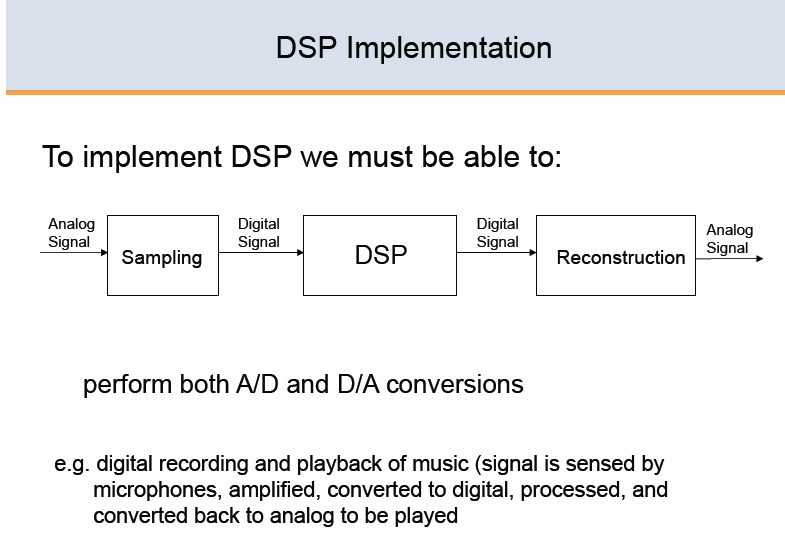 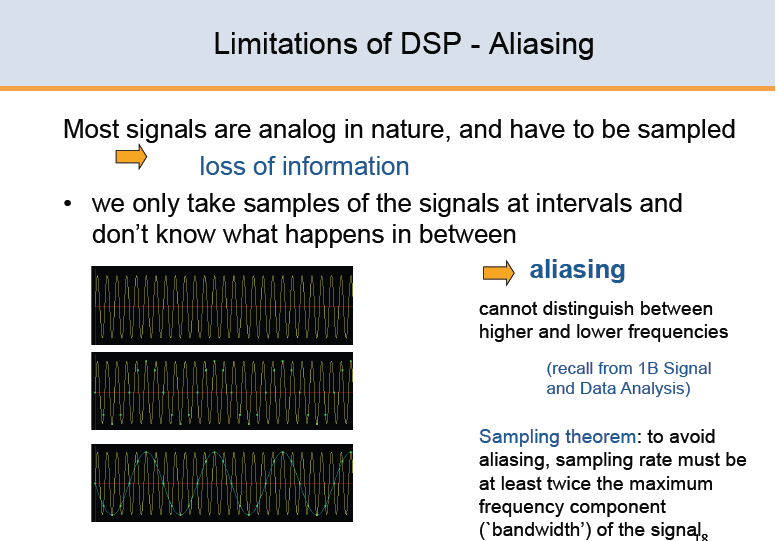 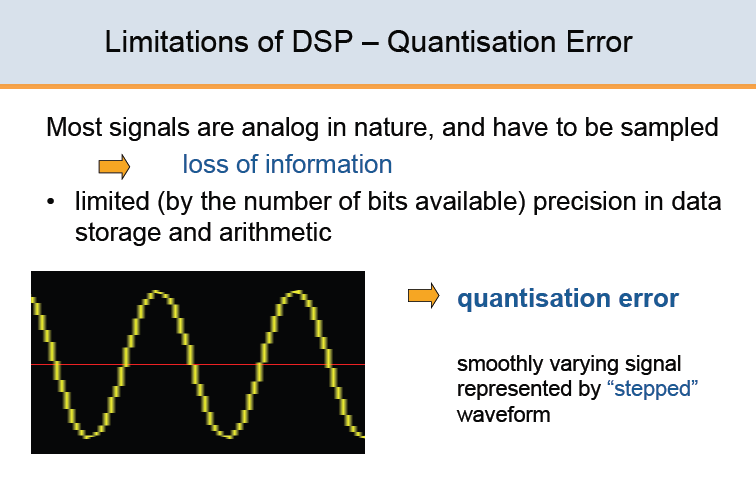 Assignment (1)
Compare Between:
Microcontroller.
Microprocessor.
DSP.
FPGA.